Fig. 5. Localization of α-actinin-4 in an MGN case showing segmental deposition. High expression of α-actinin in the ...
Nephrol Dial Transplant, Volume 19, Issue 4, April 2004, Pages 844–851, https://doi.org/10.1093/ndt/gfg620
The content of this slide may be subject to copyright: please see the slide notes for details.
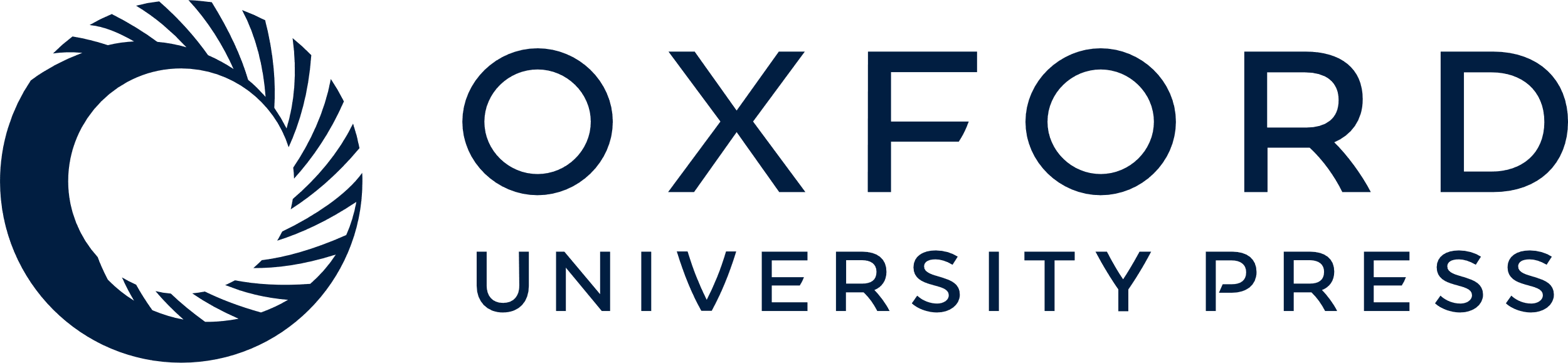 [Speaker Notes: Fig. 5. Localization of α-actinin-4 in an MGN case showing segmental deposition. High expression of α-actinin in the glomerular capillary loop segment that contains membranous deposits (above) contrasts with that seen in the segment which contains no discernible deposits (between arrows). US, urinary space; cap, glomerular capillary; pod, podocyte; E, endothelial cell. Magnification ×13 500.


Unless provided in the caption above, the following copyright applies to the content of this slide: Nephrol Dial Transplant Vol. 19 No. 4 © ERA-EDTA 2004; all rights reserved]